Урок «Правильные и неправильные дроби»
5 класс
№1. Прочитайте, пожалуйста, текс и ознакомитесь с таблицей.
Пётр Иванович выращивает морковь, лук и свеклу. Каждый овощ он выращивал на отдельном участке в течение четырёх лет. Пётр Иванович заносит в таблицу количество килограммов урожая, которое он получает с каждого участка за год. 
 
Определите, какие утверждения являются верными (правильными):
1) За третий год Петр Иванович вырастил 690кг моркови.
2) Во второй год урожай лука составлял ½ урожая моркови.
3) За последний год было выращено 2020 кг овощей.
4) Большего всего лука было выращено в первый год.
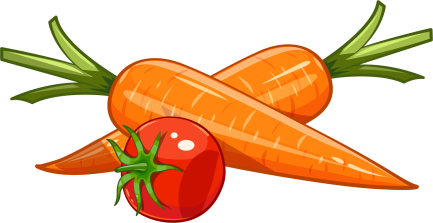 Правильные ответы: 2,4.

Неправильные ответы : 1,3.
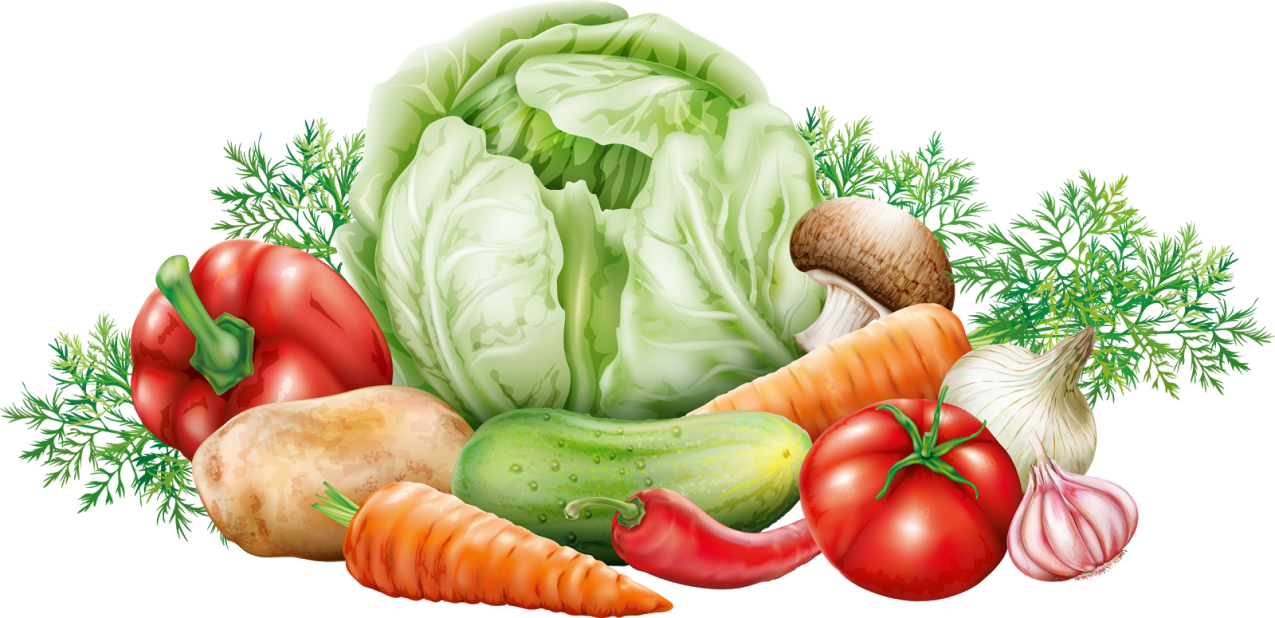 №2. Выпишите, каким дробям соответствуют фигуры.
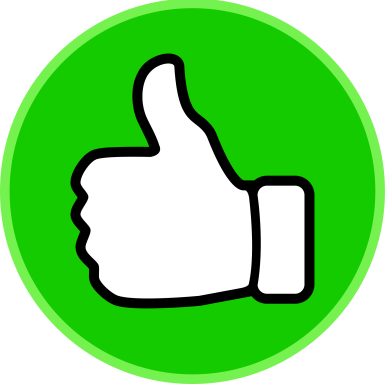 Ответы:
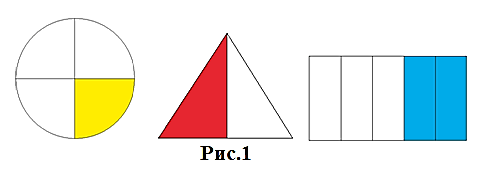 №3 . Выпишите, каким дробям соответствуют фигуры.
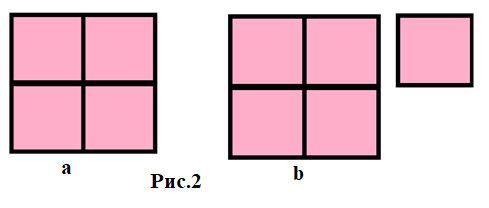 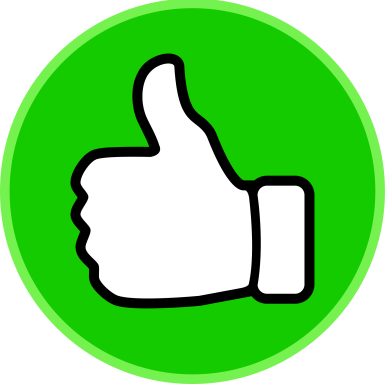 Ответы:
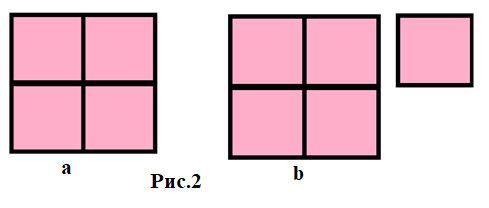 Правильные и неправильные дроби
Правильные дроби – Дроби, у которых числитель меньше знаменателя. 

Неправильные дроби – дроби, у которых числитель больше или равен знаменателю.
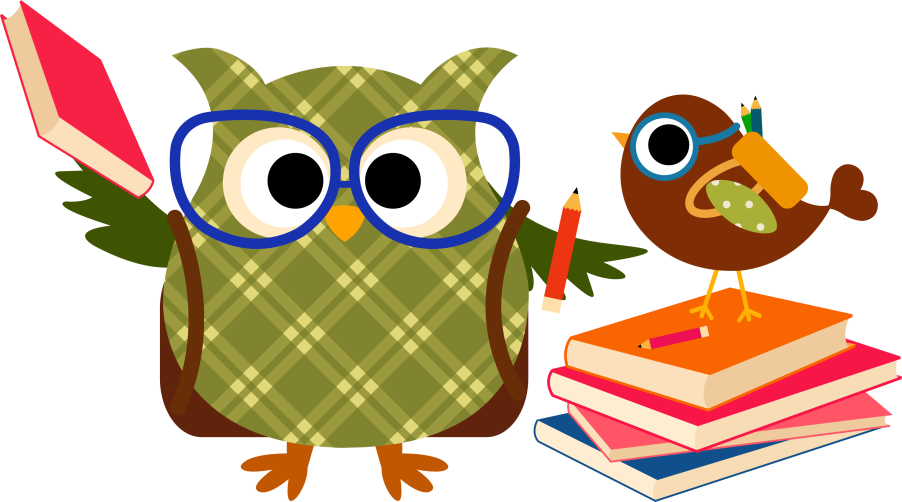 №4 . Назовите, каким дробям могут соответствовать кусочки пиццы?
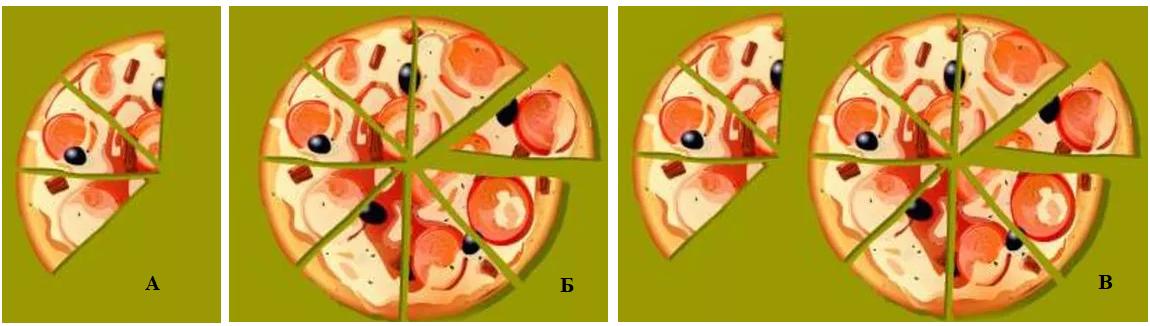 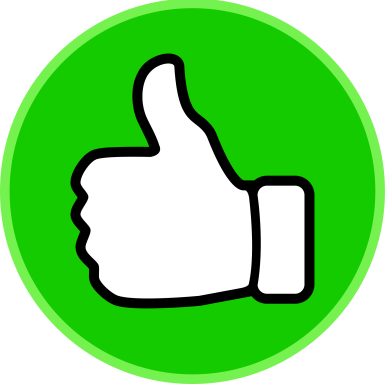 Ответы:
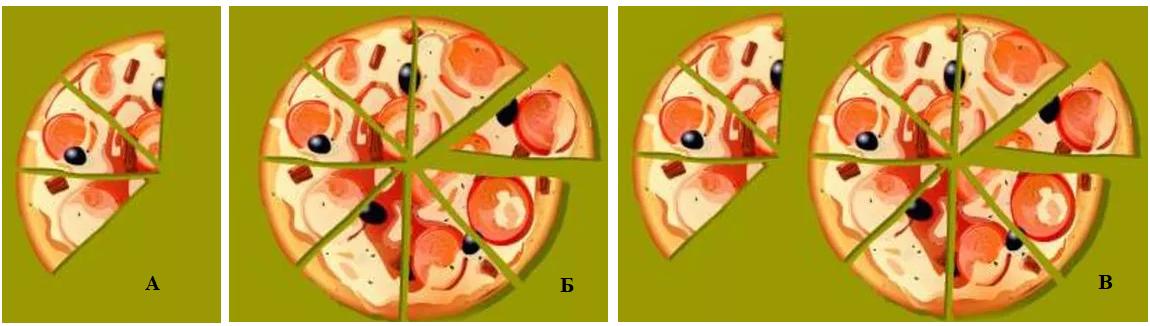 ФИЗМИНУТКА
Встаньте из-за парт и изобразите фигуры
№5. Из представленных дробей выпишите:
А) правильные дроби
Б) неправильные дроби
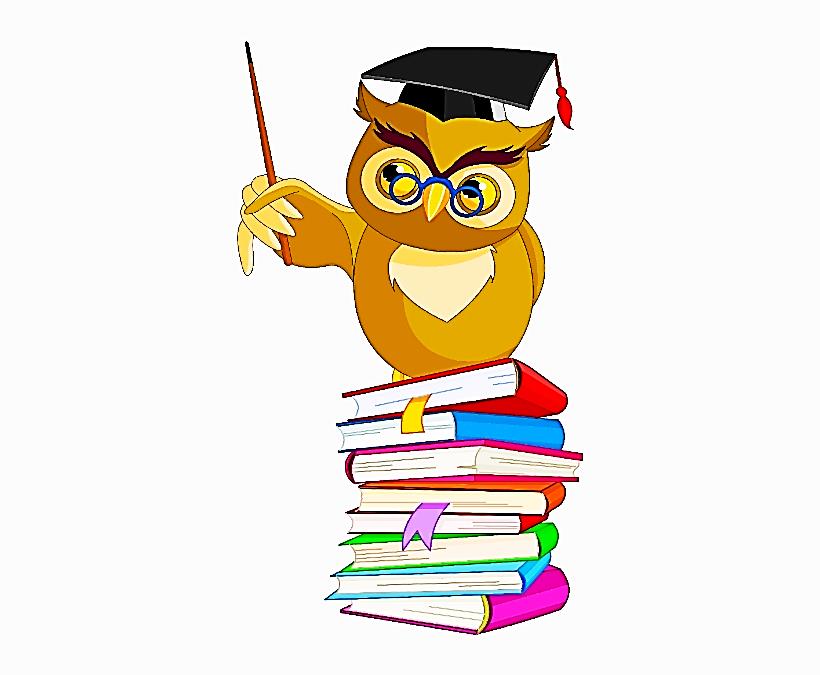 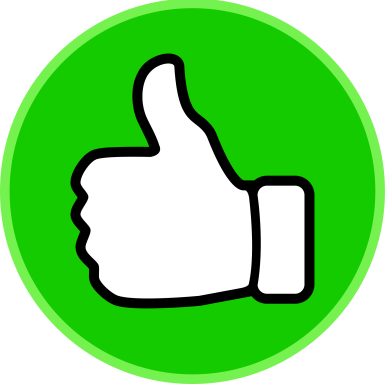 Ответы:
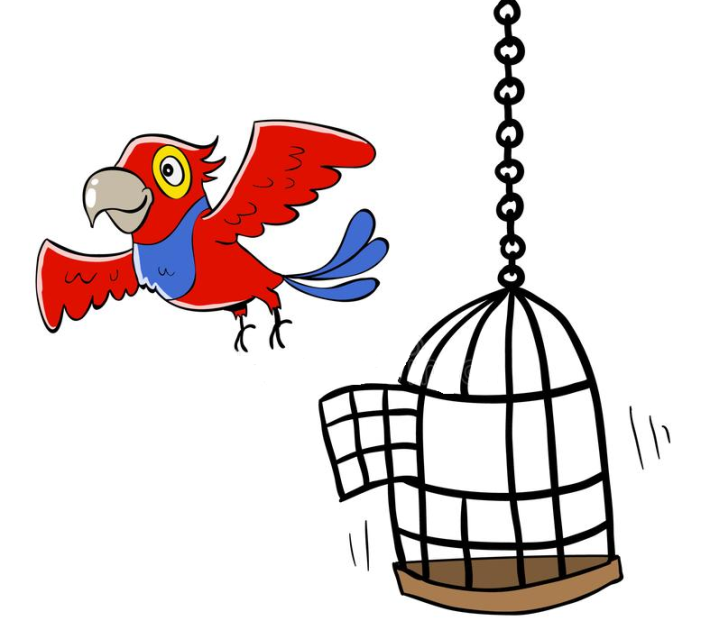 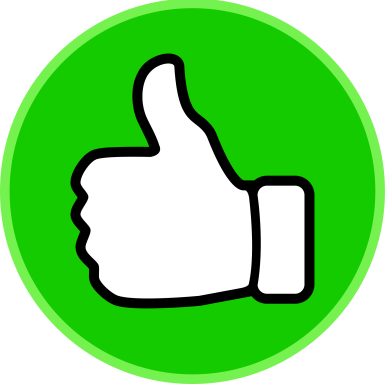 Ответы:
а) 18 : 3 * 2 = 12 попугаев.

б) 18 : 3 * 5  = 30 птиц.